DISEÑO DE PRODUCTOS GASTRONÓMICOSESPAÑA, ARGENTINA, PERÚ, BOLIVIA, MÉXICO y PUEBLA
Denise Costes
La Paz Bolivia, octubre´09
Estructura
Conceptos y consideraciones
Casos
España
Argentina
Perú
Bolivia
México
Puebla
Ejemplos
Matanza de Tehuacán
Chile en nogada
Conceptos y Consideraciones
¿Por qué es importante el desarrollo de productos turísticos?
Fortalecen la posición competitiva del destino y de sus empresas
Integran componentes dispersos
Contribuyen a lograr los objetivos de desarrollo
Responden a las tendencias y exigencias de los mercados
Evolución del mercado turístico

Años 50´s
“Turismo de elite”
60´s – 80´s
“Turismo de masas”
Mercado homogéneo, un solo producto y mercadotecnia masiva 
A partir de los 80´s
“Turismo por segmentos”
Mercado heterogéneo, múltiples productos, y mercadotecnia dirigida.  El turista es más experimentado, conocedor y exigente
Turista Gastronómico
Aquél que acude a un destino concreto con el fin de conocer y adquirir o vivir experiencias culinarias
Costumbres gastronómicas
Tipos de cocina
Vinos
Errores de enfoque
Recurso natural o cultural diferente a  Atractivo turístico
Atractivo turístico diferente a Producto turístico

Recurso = algo que ya existe
Atractivo = algo de interés turístico
Producto
Sistema de componentes ensamblados
Conjunto de componentes tangibles e intangibles
Recursos y Atractivos 
Infraestructura 
Equipamiento 
Servicios y Organización 
Actividades y experiencias
EXPERIENCIAS GASTRONÓMICAS EN ESPAÑA Y AMÉRICA LATINA VS PRODUCTOS TURÍSTICOS GASTRONÓMICOS
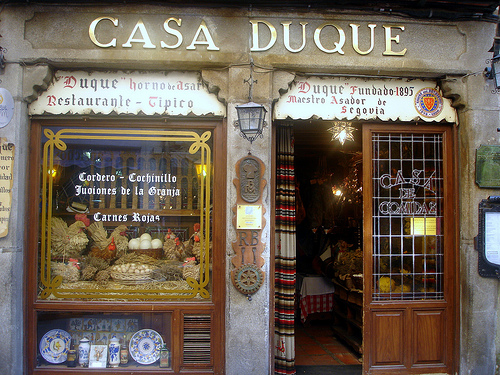 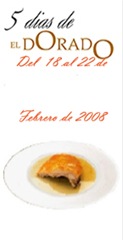 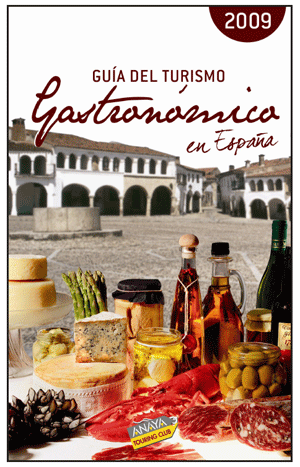 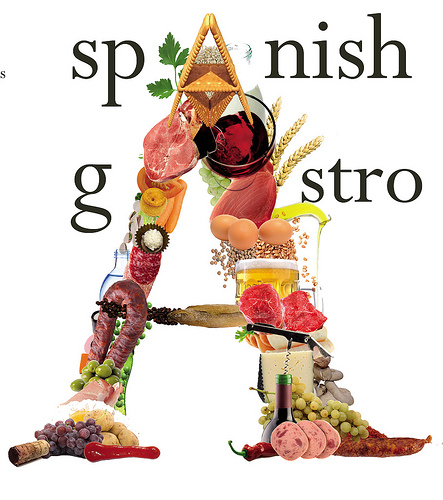 ESPAÑA
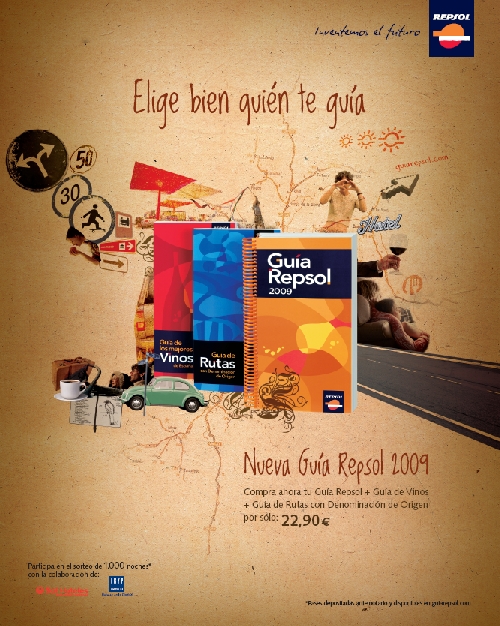 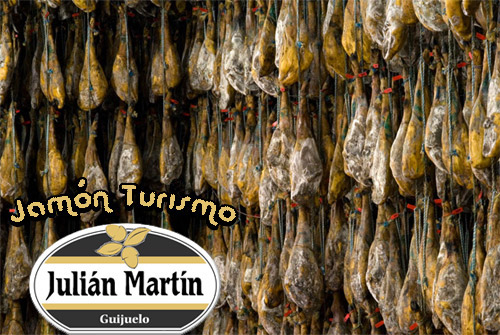 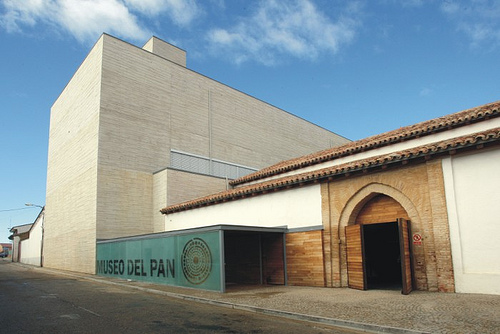 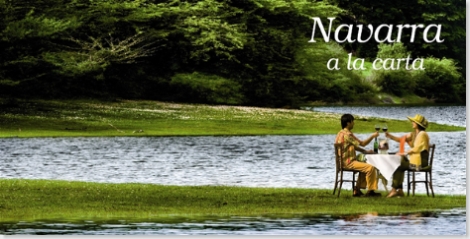 España
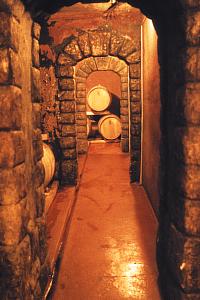 ARGENTINA
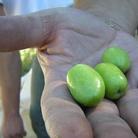 Argentina
PERÚ
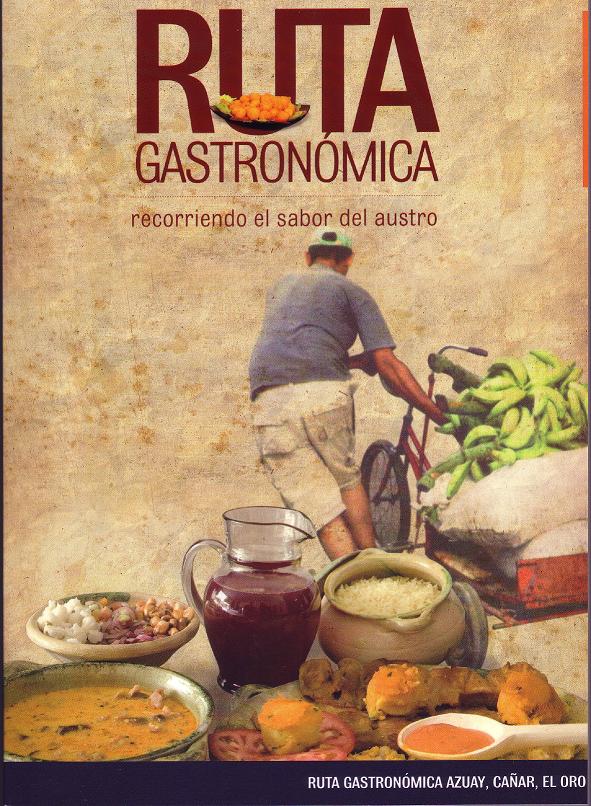 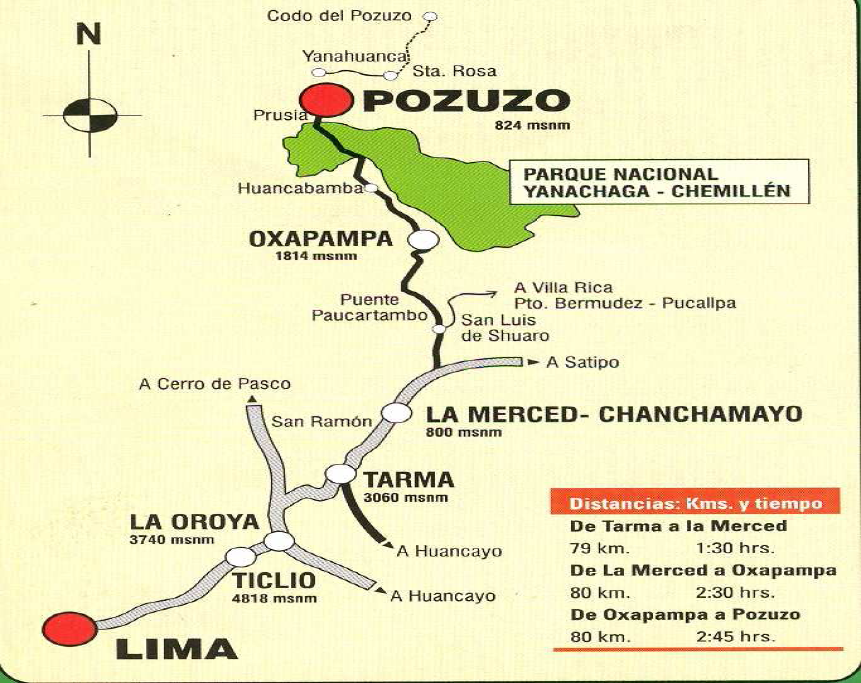 Perú
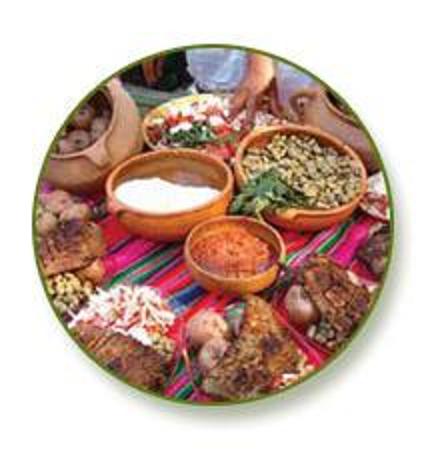 Bolivia
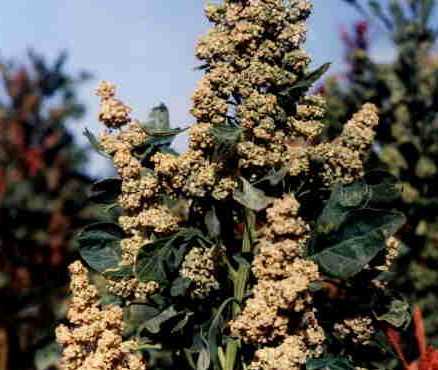 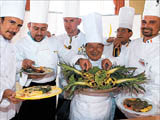 Bolivia
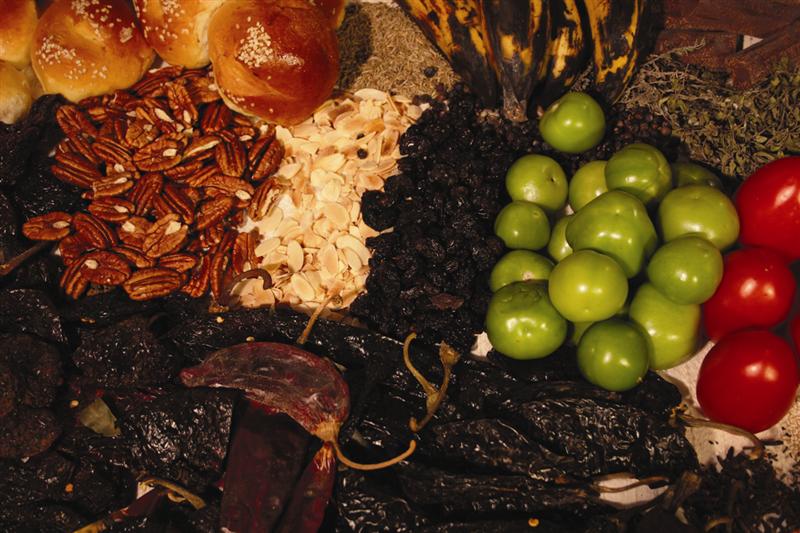 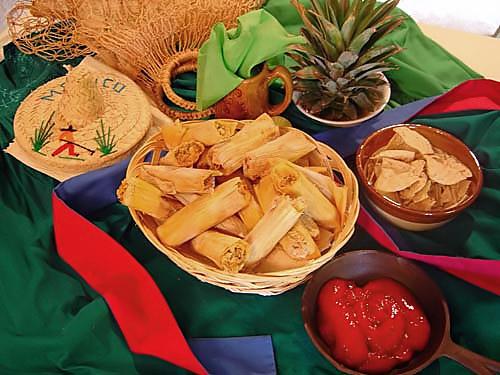 México
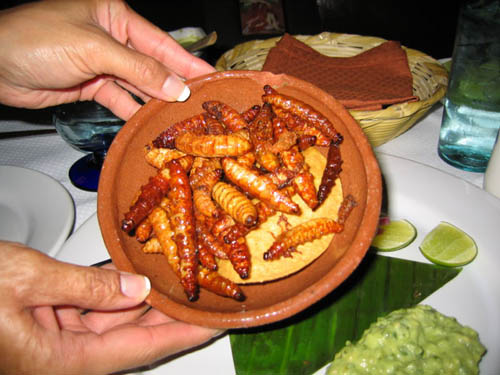 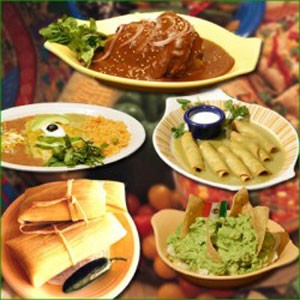 México
Puebla
Variedad de platillos, bebidas y dulces
Mole Poblano
Chile en nogada
La tinga y las rajas poblanas
El clemole de Atlixco o la carne de cerdo en salsa verde estilo Huauchinango
La olla totonaca
Los gusanos de maguey
Las costillitas bañadas con pulque
Chalupas
Semitas
Mole de caderas
Mole de chito
Molotes
Pepián
Dulces/Postres/Bebidas
Camotes
Borrachitos
Limones rellenos de coco
Tortitas de Santa Clara
Rompope
Licores de frutas
Características de su gastronomía
Una de las más importantes y reconocidas en México
Comida mestiza
Raíces gastronómicas se encuentran en la combinación de la comida indígena con la hispánica
La cocina indígena rica en moles y pipianes, ya que para guisarlos tenían a su alcance al guajolote o pavo de papada, numerosas variedades de chiles y semillas, así como de jitomates y tomates
Riqueza culinaria de los conventos
Gran variedad de platillos, bebidas y dulces
Puebla
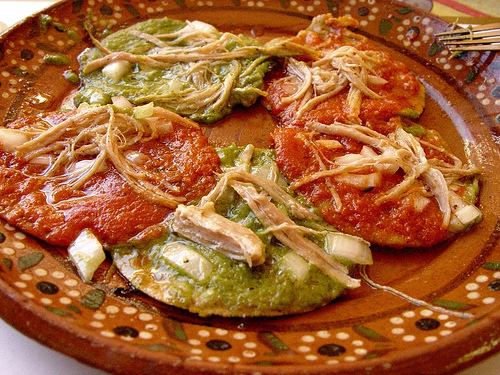 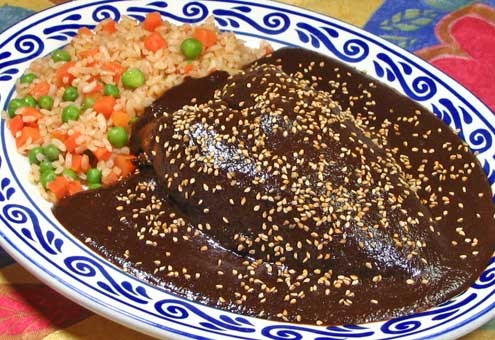 Puebla
Producto turístico gastronómico: Chile en nogada
Elementos
Recursos y/o Atractivos 
				Chile en nogada
Infraestructura 
				Hotel, restaurante(s), transporte
Equipamiento 
			Cocina para impartir curso con equipo
Servicios y Organización 
			Hospedaje, alimentos, traslados visitas, curso
Actividades y experiencias
Opción 1)
Duración: un día
1.-Visita, recorrido y compra de ingredientes en el mercado El Carmen
2.-Recorrido cocina de Santa Rosa
3.-Preparación de Chile en Nogada dirigida por Chef Instructor
4.-Degustación
5.-Traslados

Opción 2)
Ampliar los días y considerar visita y degustación con los productores de los principales ingredientes
¿Fácil?


denise@icum.edu.mx
denise.tesoreria@conpeht.net